Escuela Normal De Educación Preescolar.
Licenciatura en educación preescolar.
Sexto semestre.

3°A
Curso:
Trabajo docente y proyectos de mejora escolar
Maestra:
Dolores Patricia Segovia Gómez 
“Diario de campo”
Alumna:
Valeria Elizabeth Preciado Villalobos N°14
Competencias de unidad:
• Plantea las necesidades formativas de los alumnos de acuerdo con sus procesos de desarrollo y de aprendizaje, con base en los nuevos enfoques pedagógicos.
• Establece relaciones entre los principios, conceptos disciplinarios y contenidos del plan y programas de estudio en función del logro de aprendizaje de sus alumnos, asegurando la coherencia y continuidad entre los distintos grados y niveles educativos.
• Utiliza metodologías pertinentes y actualizadas para promover el aprendizaje de los alumnos en los diferentes campos, áreas y ámbitos que propone el currículum, considerando los contextos y su desarrollo.
• Incorpora los recursos y medios didácticos idóneos para favorecer el aprendizaje de acuerdo con el conocimiento de los procesos de desarrollo cognitivo y socioemocional de los alumnos.
• Elabora diagnósticos de los intereses, motivaciones y necesidades formativas de los alumnos para organizar las actividades de aprendizaje, así como las adecuaciones curriculares y didácticas pertinentes.
• Selecciona estrategias que favorecen el desarrollo intelectual, físico, social y emocional de los alumnos para procurar el logro de los aprendizajes.
• Emplea los medios tecnológicos y las fuentes de información científica disponibles para mantenerse actualizado respecto a los diversos campos de conocimiento que intervienen en su trabajo docente.
• Construye escenarios y experiencias de aprendizaje utilizando diversos recursos metodológicos y tecnológicos para favorecer la educación inclusiva.
• Evalúa el aprendizaje de sus alumnos mediante la aplicación de distintas teorías, métodos e instrumentos considerando las áreas, campos y ámbitos de conocimiento, así como los saberes correspondientes al grado y nivel educativo.
• Elabora propuestas para mejorar los resultados de su enseñanza y los aprendizajes de sus alumnos.
• Utiliza los recursos metodológicos y técnicos de la investigación para explicar, comprender situaciones educativas y mejorar su docencia.
• Orienta su actuación profesional con sentido ético-valoral y asume los diversos principios y reglas que aseguran una mejor convivencia institucional y social, en beneficio de los alumnos y de la comunidad escolar.
• Decide las estrategias pedagógicas para minimizar o eliminar las barreras para el aprendizaje y la participación asegurando una educación inclusiva.

Saltillo, Coahuila 				12/05/2021
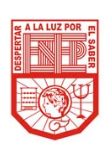 Lunes 10 de mayo del 2021

Se mando mensaje en la mañana al grupo de padres de familia, deseándoles un buen día y recordándoles que hay que realizar las actividades en casa que se pidieron.
El día de hoy no se llevo a cabo clases en línea, pero se mando a los papás por medio de whats app, las actividades de tarea que se entregan como evidencia de la semana el viernes.
Se asistió a observar la clase de educación artísticas donde cantaron tres canciones para el día de la mamá.
La participación de las familias tiene beneficios para el profesorado con actitud positiva respecto a la participación parental, ya que comporta mayor conocimiento de las familias y de sus expectativas y actitudes e incrementa la sensación de eficacia y satisfacción personal, así como la moral de los docentes (Walker y Hoover-Dempsey, 2008).
Martes 11 de mayo del 2021

Se envió mensaje a grupo de whats app recordando que hay que hacer las tareas que corresponden al día.
Se asistió a la clase de educación física donde se llevaron a cabo diversas actividades con ayuda de un balón de plástico donde pusieron en juego su motricidad, sus reflejos, etc.
En el libro de Aprendizajes Clave menciona que El desarrollo de la motricidad en esta etapa implica que los niños avancen en sus capacidades físicas al desplazarse en distintas direcciones y a diversas velocidades, que participen en juegos y actividades que les demanden ejecutar movimientos y acciones combinadas con coordinación y equilibrio, que manipulen diversos materiales, instrumentos y herramientas que requieren control y precisión en sus movimientos, en actividades en las que pongan en juego también el intelecto
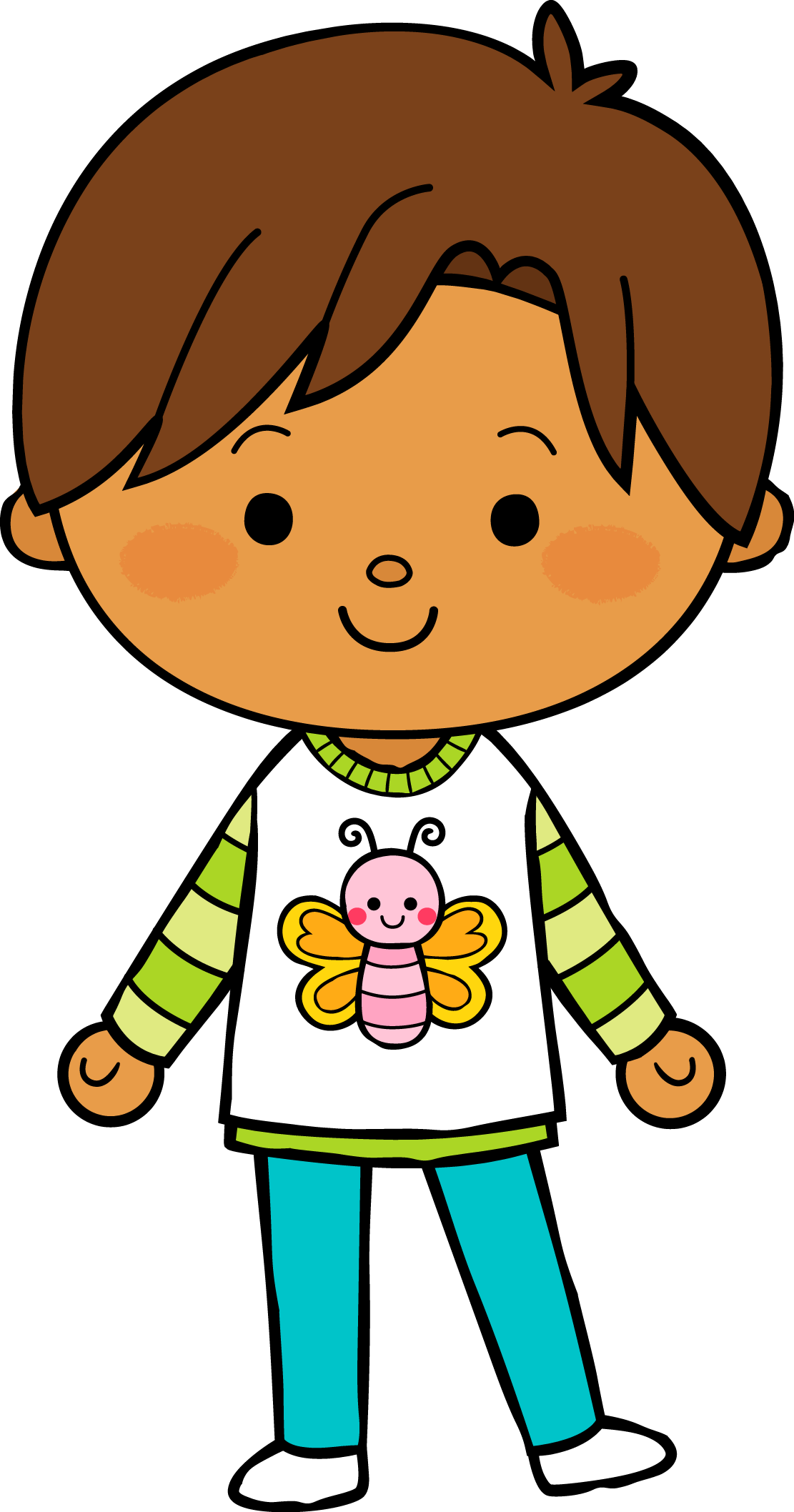 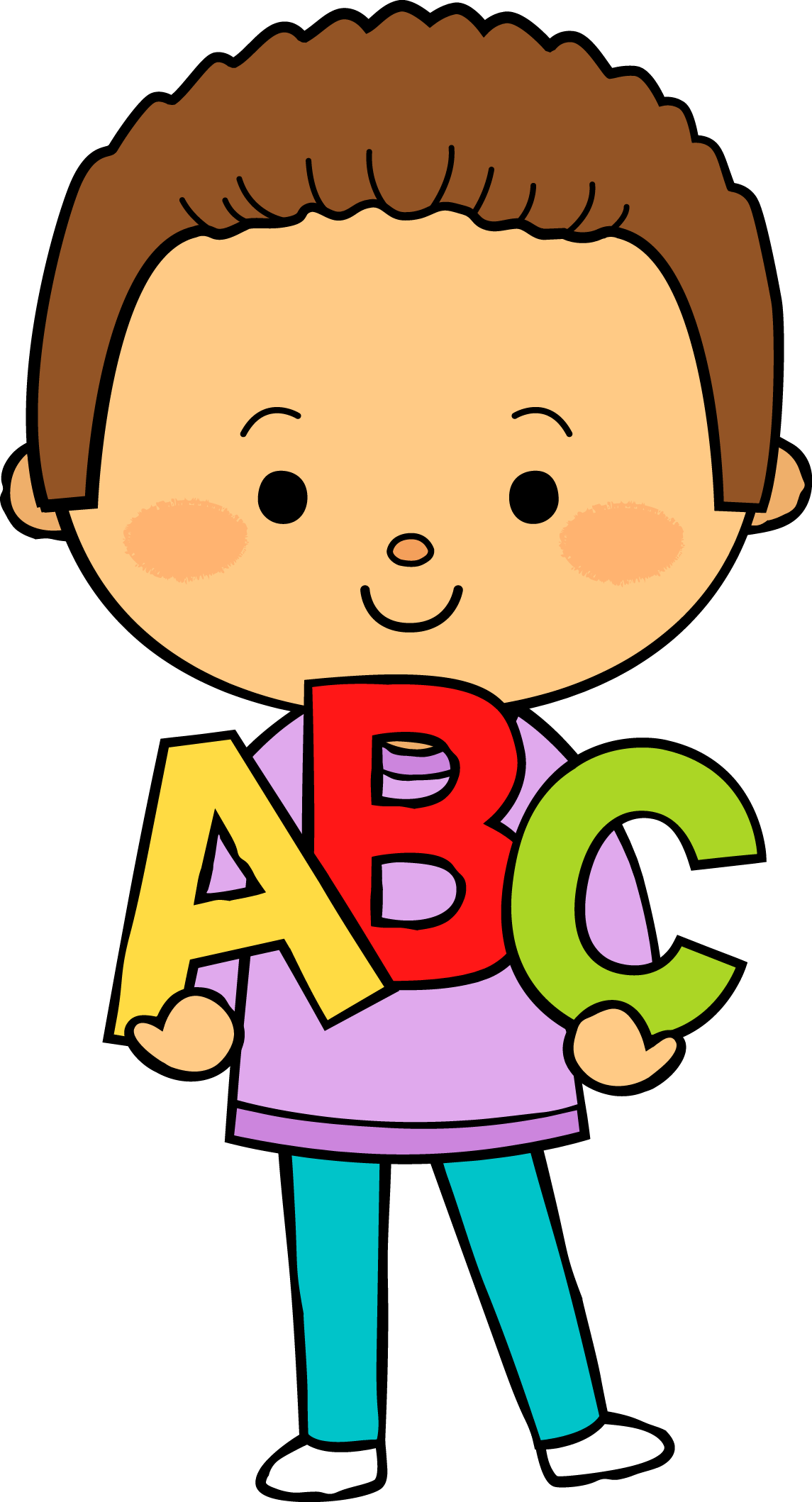 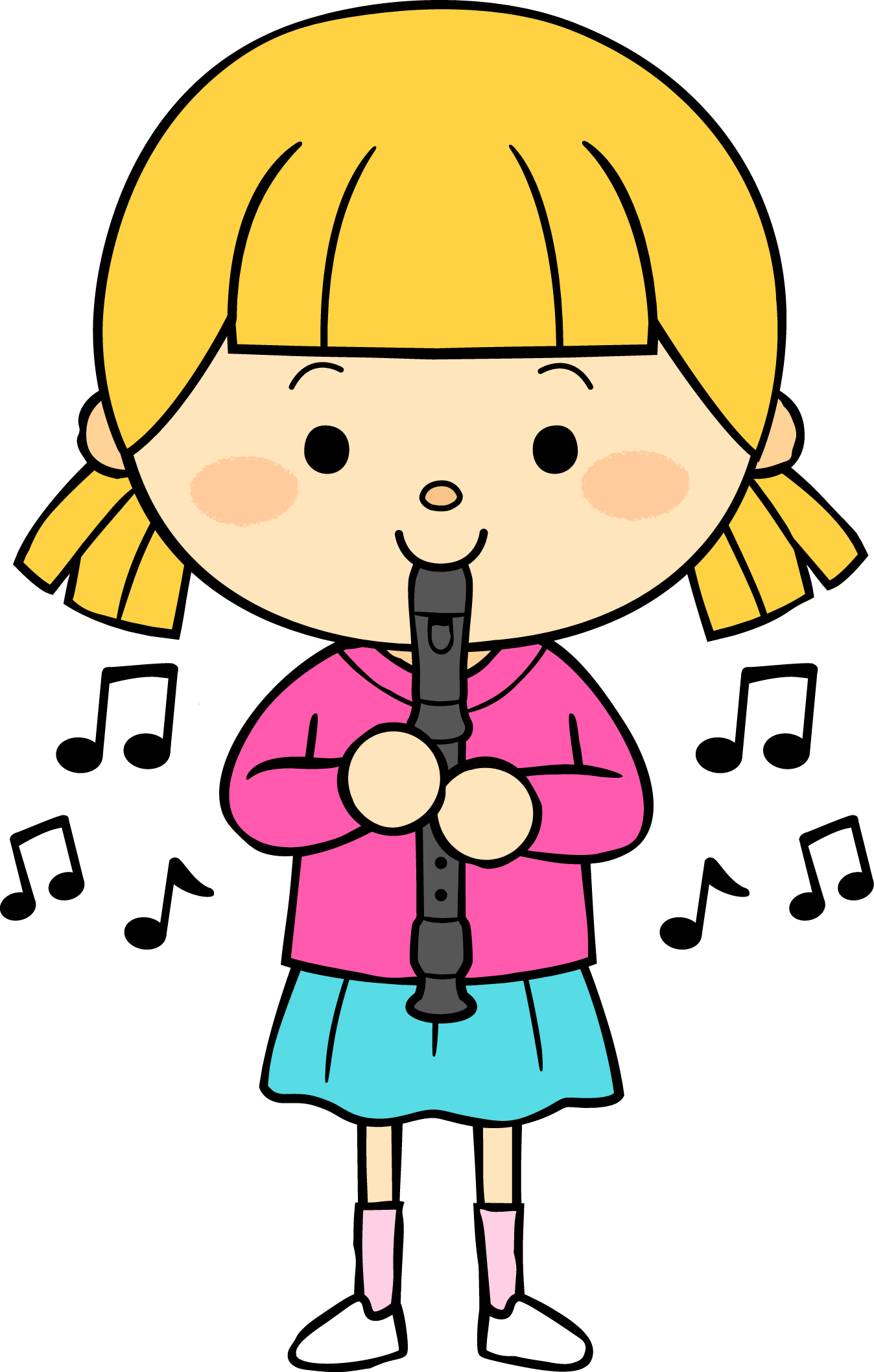 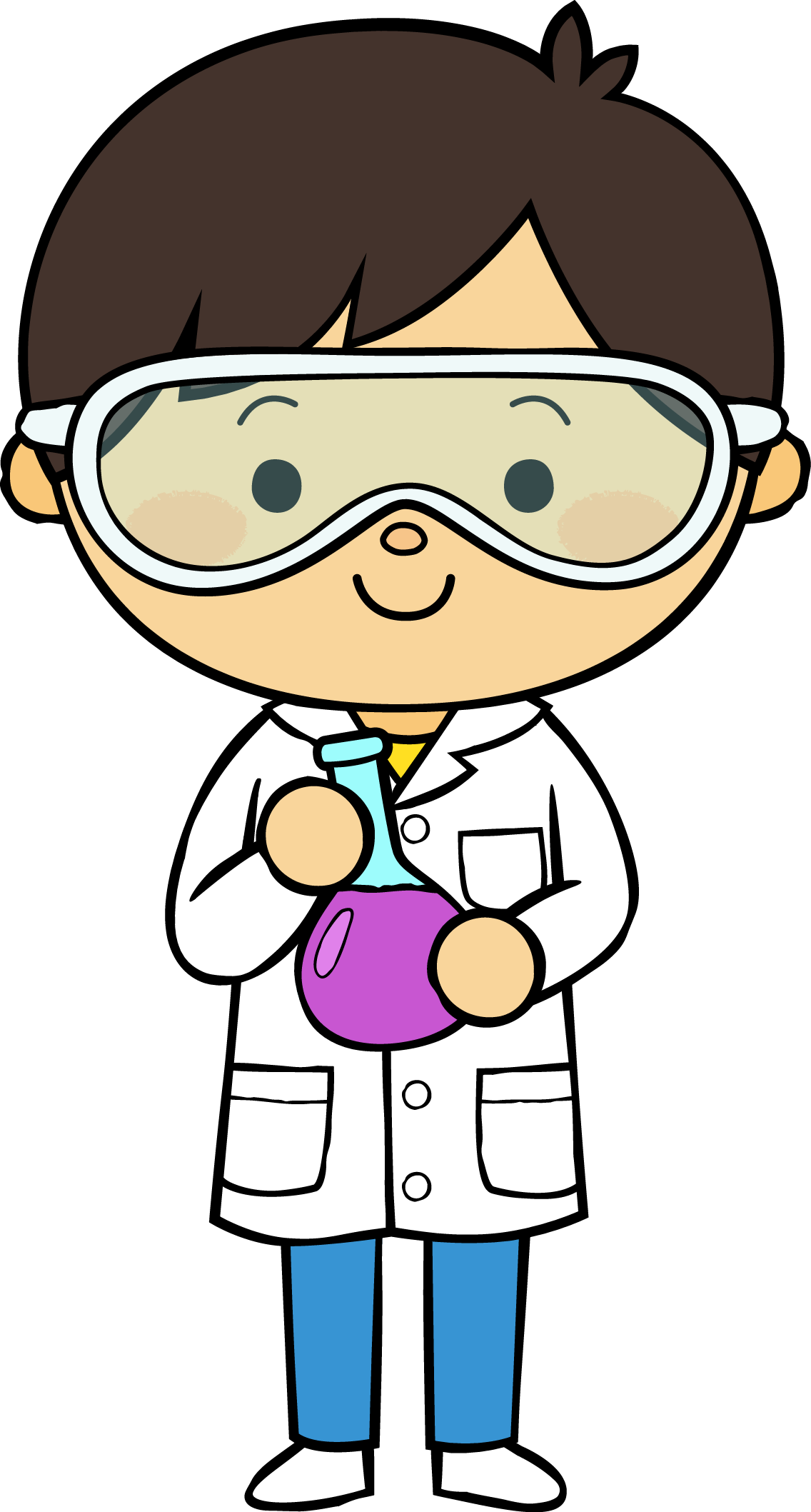 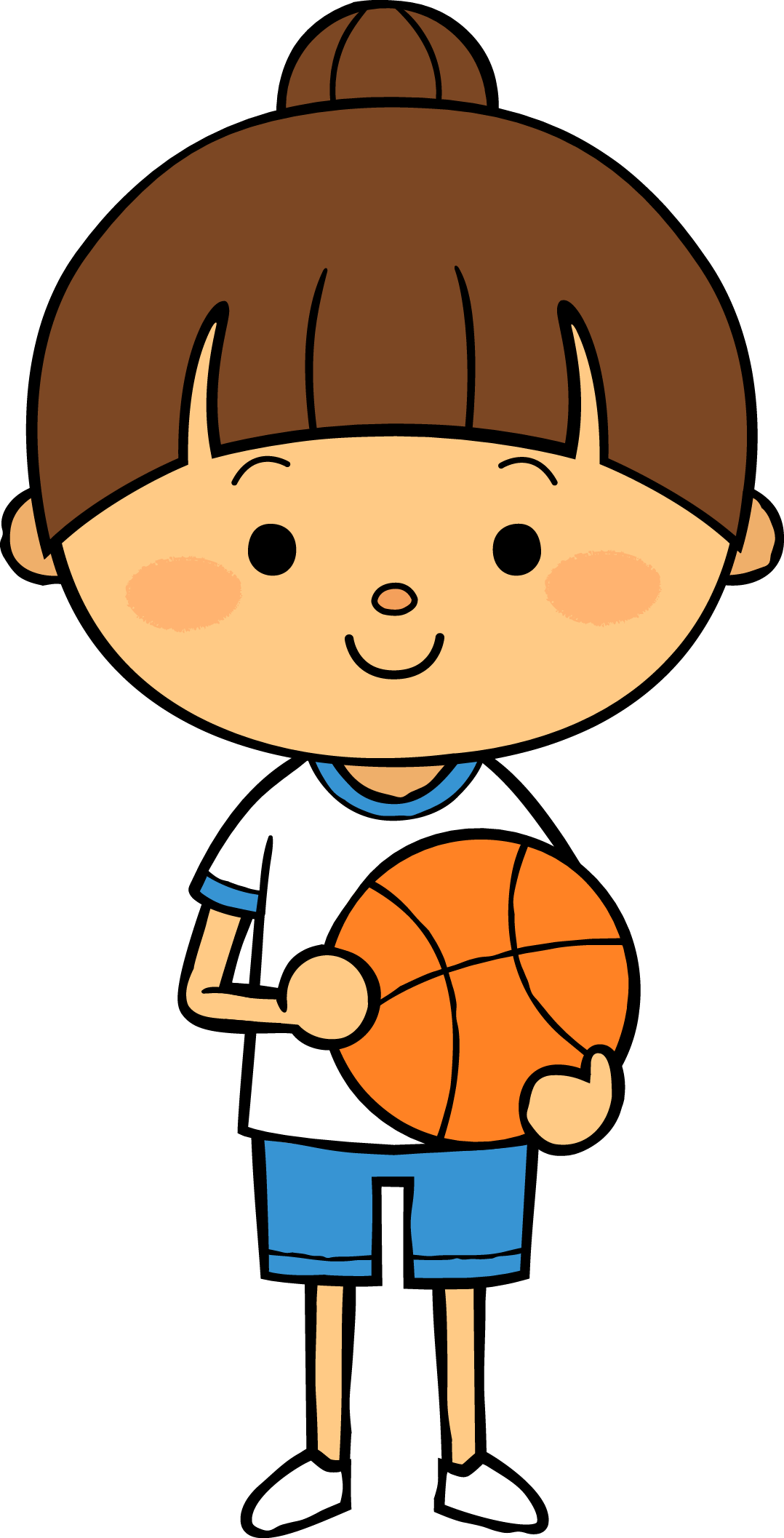 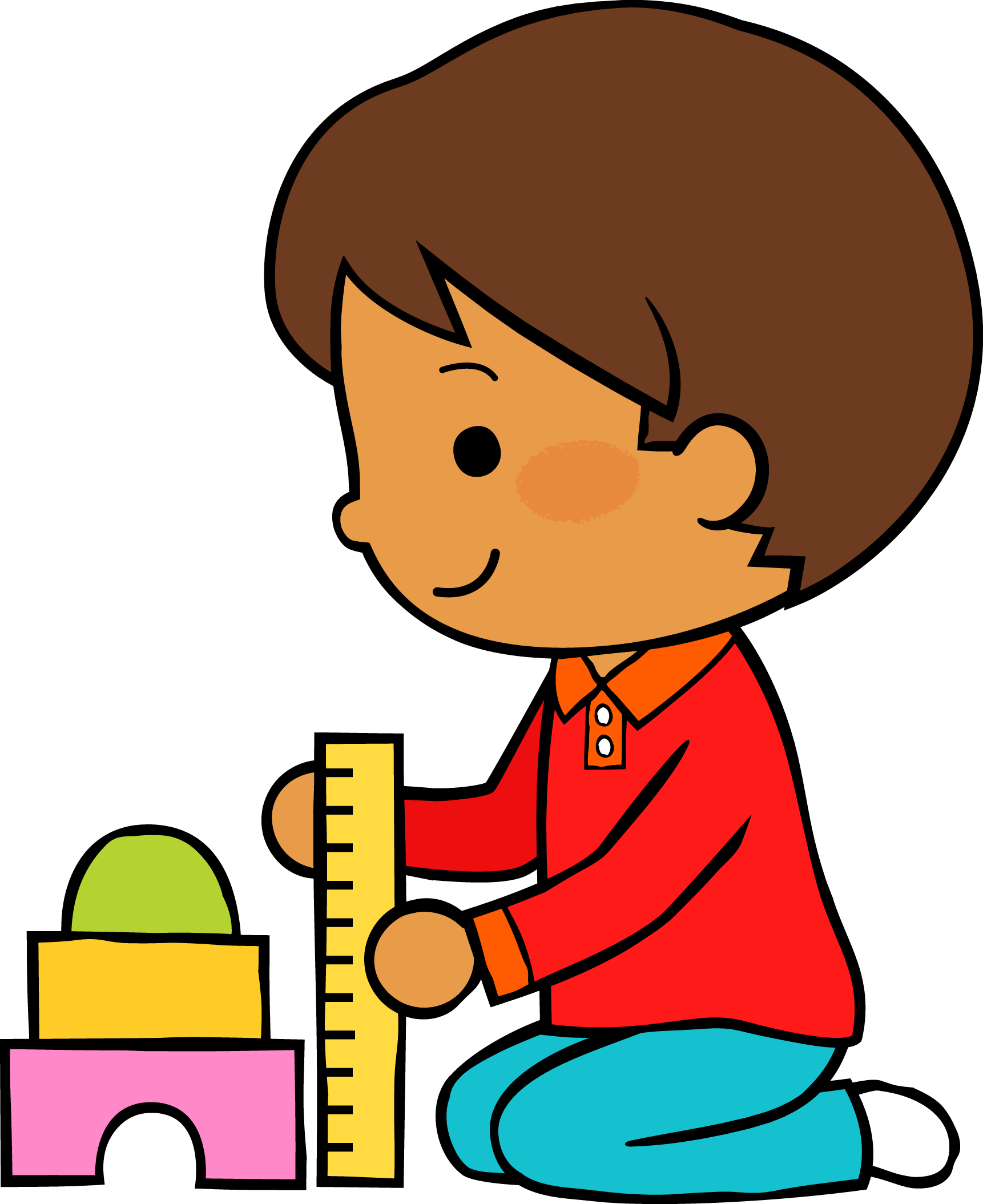 12   05   2021
X
M
M
J
V
L
Situación de Aprendizaje: _____________________________________________
__________________________________________________________________
Cuéntame más
Autoevaluación
Manifestaciones de los alumnos
Aspectos de la planeación didáctica
Campos de formación y/o áreas de desarrollo personal y social a favorecer
Pensamiento 
matemático
Lenguaje y
comunicación
X
Exploración del mundo natural y social
Educación 
Física
Educación Socioemocional
Artes
La jornada de trabajo fue:
X
Exitosa
Buena
Regular
Mala
Observaciones
__________________________________________________________________________________________________________________________________________________________________________________________________________
Logro de los aprendizajes esperados 
      Materiales educativos adecuados
       Nivel de complejidad adecuado 
       Organización adecuada
       Tiempo planeado correctamente
       Actividades planeadas conforme a lo planeado
X
X
La actividad en general fue buena, pero el tiempo no fue el adecuado ya que la actividad duro menos de lo esperado
X
X
Interés en las actividades
Participación de la manera esperada
Adaptación a la organización establecida
Seguridad y cooperación al realizar las actividades
Todos   Algunos  Pocos   Ninguno
X
X
X
X
Rescato los conocimientos previos
Identifico y actúa conforme a las necesidades e intereses de los alumnos  
Fomento la participación de todos los alumnos 
Otorgo consignas claras
Intervengo adecuadamente
Fomento la autonomía de los alumnos
X
X
X
Si            No
X
X
X
Logros
Dificultades
_________________________________________________________________________________________________________________________________
_________________________________________________________________________________________________________________________________
El internet comenzó a fallar y no se compartió pantalla en el último vídeo, la actividad duro menos de lo planeado.
Todos lograron participar con su historia inventada sobre los oficios y profesiones, la mayoría participó dando su punto de vista sobre el tema.
Jueves 13 de mayo del 2021

Se envió mensaje a grupo de whats app recordando que hay que hacer las tareas que corresponden al día.
Luego se explicó de manera general la actividad que se realiza el día de hoy en casa donde tienen que relacionar los oficios con el trabajo que realizan, con una adecuación para los niños de tercer año donde tienen que escribir el nombre del trabajo.
Es importante hacer adecuaciones curriculares porque según el Ministerio de Educación de Guatemala (2009), son modificaciones que se realizan en los contenidos, indicadores de logro, actividades, metodología y evaluación para atender a las dificultades que se les presentan a los niños y niñas en el contexto donde se desenvuelven, en este caso se realizan para cubrir las necesidad de niños más grandes.
Viernes 14 de mayo del 2021

Se envió mensaje a grupo de whats app recordando que el día de hoy se entregan evidencias de la semana, se enviaron las actividades de la siguiente semana para que los padres de familia consigan los materiales que se utilizarán.
Se comenzó a revisar las actividades que entregaron algunos alumnos con ayuda de la lista de cotejo que contiene los aprendizajes esperados.
La evaluación tiene un papel crucial ya que permite a las educadoras identificar los avances y dificultades que presentan los alumnos en sus procesos de aprendizaje y los apoyos que requieren a fin de que todos logren desarrollar las competencias planteadas.
Referencias bibliográficas
Gómez Meléndez, Laura Elizabeth. (2017). Evaluación de aprendizajes en la educación preescolar. Jardín de Niños José Vasconcelos, Tizayuca, Hidalgo.

Ministerio de Educación de Guatemala. (2009). Guía de adecuaciones curriculares (para estudiantes con Necesidades Educativas Especiales). Guatemala, Dirección General de Educación Especial.

© Secretaría de Educación Pública. (2017). Aprendizajes Clave. Argentina 28, Centro 06020. Ciudad de México. 

Walker, JMT. y Hoover-Dempsey, KV. (2008): Parent involvement, en Good, T. 21st Century Education,Thousand. Oaks, Sage Publications.